科技感项目ppt模板
用户可以在投影仪或者计算机上进行演示，也可以将演示文稿打印出来，制作成胶片，以便应用到更广泛的领域中。利用Microsoft Office用户可以在投影仪或者计算机上进行演示，也可以将演示文稿打印出来，制作成胶片，以便应用到更广泛的领域中。
目录
Contents
年度工作概述 ADD THE TITLE
工作成果展示 ADD THE TITLE
经验总结概述 ADD THE TITLE
明年工作计划 ADD THE TITLE
01
02
03
04
第一部分
Contents
年度工作概述 
ADD THE TITLE
年度工作概述 ADD THE TITLE
2018.02
此处添加标题
01
Lorem ipsum dolor
用户可以在投影仪或者计算机上进行演示，也可以将演示文稿打印出来，制作成胶片，以便应用到更广泛的领域中。利用Microsoft Office用户可以在投影仪或者计算机上进行演示，也可以将演示文稿打印出来，制作成胶片，以便应用到更广泛的领域中。
NOV
2018.06
此处添加标题
Lorem ipsum dolor
用户可以在投影仪或者计算机上进行演示，也可以将演示文稿打印出来，制作成胶片，以便应用到更广泛的领域中。利用Microsoft Office用户可以在投影仪或者计算机上进行演示，也可以将演示文稿打印出来，制作成胶片，以便应用到更广泛的领域中。
FEB
2018.07
此处添加标题
用户可以在投影仪或者计算机上进行演示，也可以将演示文稿打印出来，制作成胶片，以便应用到更广泛的领域中。利用Microsoft Offi
APR
2018.10
此处添加标题
Lorem ipsum dolor
用户可以在投影仪或者计算机上进行演示，也可以将演示文稿打印出来，制作成胶片，以便应用到更广泛的领域中。利用Microsoft Office
JUN
LOREM IPSUM
83%
Lorem ipsum dolor sit amet, consectetuer adipiscing elit, sed diam .
此处添加标题
2018.11
Lorem ipsum dolor
用户可以在投影仪或者计算机上进行演示，也可以将演示文稿打印出来，制作成胶片，以便应用到更广泛的领域中。利用Microsoft Office
AUG
此处添加标题
此处添加标题
年度工作概述 ADD THE TITLE
用户可以在投影仪或者计算机上进行演示，也可以将演示文稿打印出来，制作成胶片，
用户可以在投影仪或者计算机上进行演示，也可以将演示文稿打印出来，制作成胶片，以便应用到更广泛的领域中。
01
Lorem Ipsum
01
02
03
04
05
2016
此处添加标题
此处添加标题
此处添加标题
用户可以在投影仪或者计算机上进行演示，也可以将演示文稿打印出来，制作成胶片，
用户可以在投影仪或者计算机上进行演示，也可以将演示文稿打印出来，制作成胶片，以便应用到更广泛的领域中。
用户可以在投影仪或者计算机上进行演示，也可以将演示文稿打印出来，制作成胶片，以便应用到更广泛的领域中
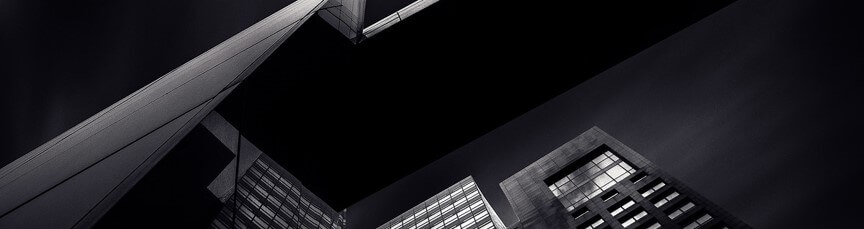 年度工作概述 ADD THE TITLE
此处添加标题
01
01
此处添加标题此处添加标题
此处添加标题
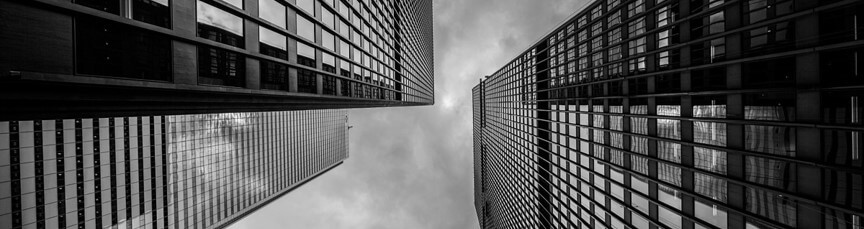 用户可以在投影仪或者计算机上进行演示，也可以将演示文稿打印出来，制作成胶片，以便应用到更广泛的领域中。利用Microsoft Office用户可以在投影仪或者计算机上进行演示，也可以将演示文稿打印出来，制作成胶片，以便应用到更广泛的领域中。用户可以在投影仪或者计算机上进行演示，也可以将演示文稿打印出来，制作成胶片，以便应用到更广泛的领域中。利用Microsoft Office用户可以在投影仪或者计算机上进行演示，也可以将演示文稿打印出来，制作成胶片，以便应用到更广泛的领域中。
02
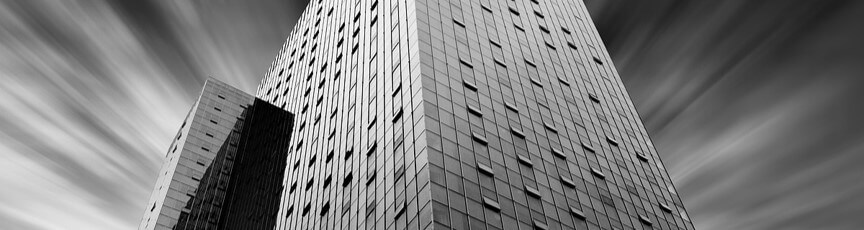 03
第二部分
Contents
工作成果展示 
ADD THE TITLE
工作成果展示 ADD THE TITLE
02
此处添加标题
03
用户可以在投影仪或者计算机上进行演示，也可以将演示文稿打印出来，制作成胶
此处添加标题
02
用户可以在投影仪或者计算机上进行演示，也可以将
此处添加标题
01
用户可以在投影仪或者计算机上进行演示，也可以将演示文稿打印出来，制作成胶片
此处添加标题
用户可以在投影仪或者计算机上进行演示，也可以将演示文稿打印出来，制作成胶片，以便应用到更广泛的领域中。利用Microsoft Office用户可以在投影仪或者计算机上进行演示，也可以将演示文稿打印出来，制作成胶片，以便应用到更广泛的领域中。
工作成果展示 ADD THE TITLE
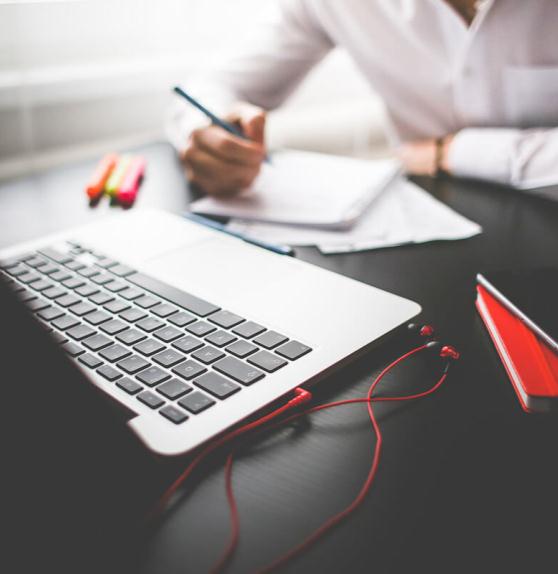 此处添加标题
02
用户可以在投影仪或者计算机上进行演示，也可以将演示文稿打印出来，制作成胶片，
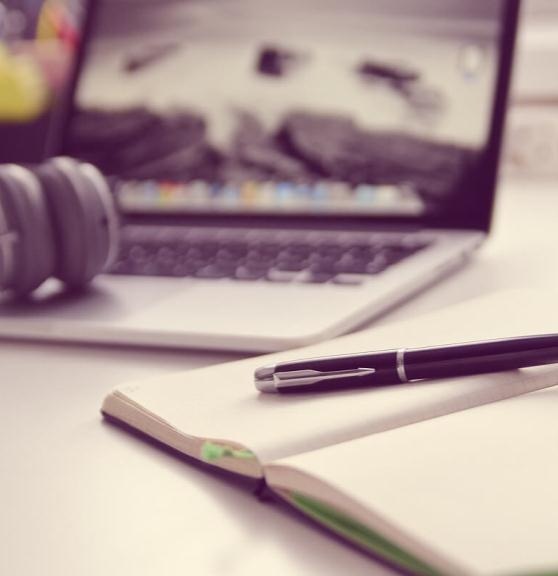 BUILT IN
INTERFACE
此处添加标题
用户可以在投影仪或者计算机上进行演示，也可以将演示文稿打印出来，制作成
此处添加标题
用户可以在投影仪或者计算机上进行演示，也可以将演示文稿打印出来，制作成
工作成果展示 ADD THE TITLE
此处添加标题
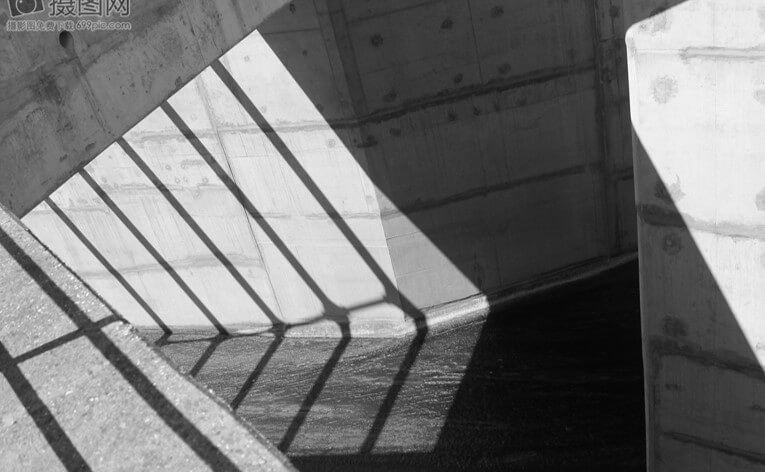 02
用户可以在投影仪或者计算机上进行演示，也可以将演示文稿打印出来，制作成胶片，以便应用到更广泛的领域中。利用Microsoft Office用户可以在投影仪或者计算机上进行演示，也可以将演示文稿打印出来，制作成胶片，以便应用到更广泛的领域中。
Skill 1
此处添加标题
用户可以在投影仪或者计算机上进行演示，也可以将演示文稿打印出来，制作成胶片，以便应用到更广泛的领域中。利用
Skill 2
Skill 3
REBECCA MORISON
工作成果展示 ADD THE TITLE
INSERT TITLE HERE
INSERT TITLE HERE
02
20%
35%
Business Realistic Target
15%
用户可以在投影仪或者计算机上进行演示，也可以将演示文稿打印出来，制作成胶片，以便应用到更广泛的领域中。利用Microsoft Office用户可以在投影仪或者计算机上进行演示，也可以将演示文稿打印出来，制作成胶片，以便应用到更广泛的领域中。
INSERT TITLE HERE
18%
28%
INSERT TITLE HERE
INSERT TITLE HERE
第三部分
Contents
经验总结概述 
ADD THE TITLE
经验总结概述 ADD THE TITLE
此处添加标题
T
03
所有文字都可以随意更改成您的文字内容 
鼠标点击修改的地方
所有文字都可以随意更改成您的文字内容 
鼠标点击修改的地方
此处添加标题
此处添加标题
此处添加标题
所有文字都可以随意更改成您的文字内容 
鼠标点击修改的地方
所有文字都可以随意更改成您的文字内容 
鼠标点击修改的地方
所有文字都可以随意更改成您的文字内容 
鼠标点击修改的地方
经验总结概述 ADD THE TITLE
在此输入您的文字标题
在此输入您的图表说明文字，在此输入您的图表说明文字，在此输入您的图表说明文字，在此输入您的图表说明文字
在此输入您的文字标题
在此输入您的图表说明文字，在此输入您的图表说明文字，在此输入您的图表说明文字，在此输入您的图表说明文字
03
01
02
在此输入您的文字标题
在此输入您的图表说明文字，在此输入您的图表说明文字，在此输入您的图表说明文字，在此输入您的图表说明文字
在此输入您的文字标题
在此输入您的图表说明文字，在此输入您的图表说明文字，在此输入您的图表说明文字，在此输入您的图表说明文字
03
04
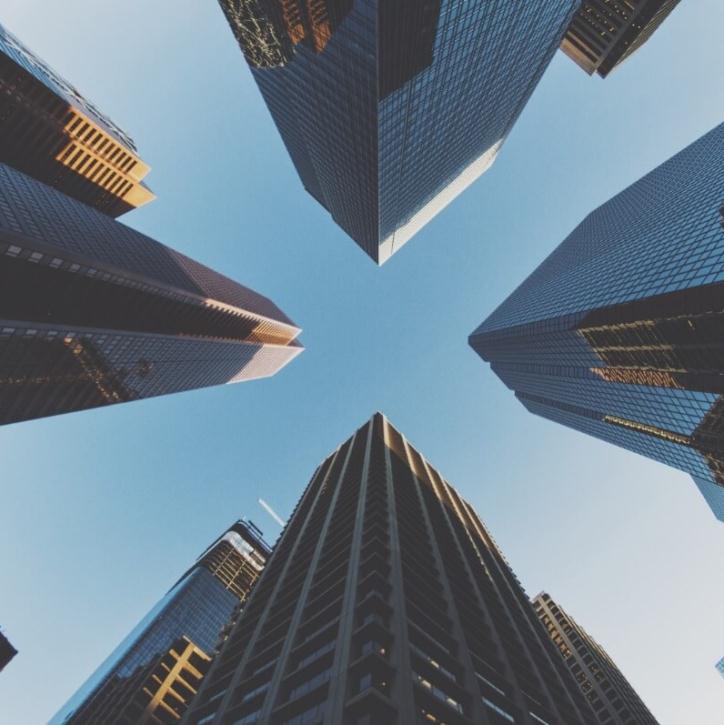 01
经验总结概述 ADD THE TITLE
02
03
01
此处省略许多字，此处省略许多字，此处省略许多字，此处省略许多字。
此处省略许多字，此处省略许多字此处省略许多字，此处省略许多字
03
02
04
03
04
此处省略许多字，此处省略许多字，此处省略许多字，此处省略许多字。
此处省略许多字，此处省略许多字此处省略许多字，此处省略许多字
经验总结概述 ADD THE TITLE
LOREM IPSUM
此处添加标题
此处添加标题
03
用户可以在投影仪或者计算机上进行演示，也可以将演示文稿打印出来，制作成胶片，以便应用到更广泛的领域中。利用Microsoft Office用户可以在投影仪或者计算机上进行演示，也可以将演示文稿打印出来，制作成胶片，以便应用到更广泛的领域中。
78%
用户可以在投影仪或者计算机上进行演示，也可以将演示文稿打印出来，制作成胶片，以便应用到更广泛的领域中。利用Microsoft Office用户可以在投影仪或者计算机上进行演示，也可以将演示文稿打印出来，制作成胶片，以便应用到更广泛的领域中。

用户可以在投影仪或者计算机上进行演示，也可以将演示文稿打印出来，制作成胶片，以便应用到更广泛的领域中。利用Microsoft Office用户可以在投影仪或者计算机上进行演示，也可以将演示文稿打印出来，制作成胶片，以便应用到更广泛的领域中。
72%
此处添加标题
用户可以在投影仪或者计算机上进行演示，也可以将演示文稿打印出来，制作成胶片，以便应用到更广泛的领域中。利用Microsoft Office用户可以在投影仪或者计算机上进行演示，也可以将演示文稿打印出来，制作成胶片，以便应用到更广泛的领域中。
65%
第四部分
Contents
明年工作计划 
ADD THE TITLE
此处添加标题
明年工作计划 ADD THE TITLE
用户可以在投影仪或者计算机上进行演示，也可以将演示文稿打印出来，制作成胶片，以便应用到更广泛的领域中。利用Microsoft Office
04
此处添加标题
用户可以在投影仪或者计算机上进行演示，也可以将演示文稿打印出来，制作成胶片，以便应用到更广泛的领域中。利用Microsoft
2016
2015
此处添加标题
用户可以在投影仪或者计算机上进行演示，也可以将演示文稿打印出来，制作成胶片，以便应用到更广泛的领域中。利用Microsoft
2014
此处添加标题
用户可以在投影仪或者计算机上进行演示，也可以将演示文稿打印出来，制作成胶片，以便应用到更广泛的领域中。利用Microsoft
2013
Insert Title Here
用户可以在投影仪或者计算机上进行演示，也可以将演示文稿打印出来，制作成胶片，
明年工作计划 ADD THE TITLE
LOREM IPSUM
此处添加标题
04
Insert Title Here
用户可以在投影仪或者计算机上进行演示，也可以将演示文稿打印出来，制作成胶片，以便应用
用户可以在投影仪或者计算机上进行演示，也可以将演示文稿打印出来，制作成胶片，以便应用到更广泛的领域中。利用Microsoft Office用户可以在投影仪或者计算机上进行演示，也可以将演示文稿打印出来，制作成胶片，以便应用到更广泛的领域中。
Insert Title Here
用户可以在投影仪或者计算机上进行演示，也可以将演示文稿打印出来，制作成胶片，以便应用到更广泛的领域
Insert Title Here
用户可以在投影仪或者计算机上进行演示，也可以将演示文稿打印出来，制作成胶片，以便应用到更广泛的领域中。利用Microsoft
Insert Title Here
用户可以在投影仪或者计算机上进行演示，也可以将演示文稿打印出来，制作成胶片，以便应用到更广泛的领域中。利用Microsoft Office用户可以在投影仪
明年工作计划 ADD THE TITLE
此处添加标题
此处添加标题
04
用户可以在投影仪或者计算机上进行演示，也可以将演示文稿打印出来，制作成胶片，以便应用到更广泛的领域中。利用Microsoft Office
用户可以在投影仪或者计算机上进行演示，也可以将演示文稿打印出来，
此处添加标题
此处添加标题
用户可以在投影仪或者计算机上进行演示，也可以将演示文稿打印出来，制作成胶片，以便应用到更广泛的领域中。利用Microsoft Office
用户可以在投影仪或者计算机上进行演示，也可以将演示文稿打印出来，制作
此处添加标题
此处添加标题
用户可以在投影仪或者计算机上进行演示，也可以将演示文稿打印出来，制作成胶片，以便应用到更广泛的领域中。利用Microsoft Office
用户可以在投影仪或者计算机上进行演示，也可以将演示文稿打印出来，制作成
此处添加标题
此处添加标题
此处添加标题
此处添加标题
单击此处添加副标题或详细文本描述
单击此处添加副标题或详细文本描述
单击此处添加副标题或详细文本描述
单击此处添加副标题或详细文本描述
明年工作计划 ADD THE TITLE
04
此处添加标题
明年工作计划 ADD THE TITLE
用户可以在投影仪或者计算机上进行演示，也可以将演示文稿打印出来，制作成胶片，以便应用到更广泛的领域中。利用Microsoft Office用户可以在投影仪或者计算机上进行演示，也可以将演示文稿打印出来，制作成胶片，以便应用到更广泛的领域中。.
04
75%
55%
55%
40%
40%
39%
35%
30%
此处添加标题
此处添加标题
此处添加标题
此处添加标题
此处添加标题
此处添加标题
此处添加标题
此处添加标题
单击此处添加标题
您的内容打在这里，或者通过复制您的文本后，在此框中选择粘贴，并选择只保留文字。
明年工作计划 ADD THE TITLE
04
单击此处添加标题
单击此处添加标题
您的内容打在这里，或者通过复制您的文本后，在此框中选择粘贴，并选择只保留文字。
您的内容打在这里，或者通过复制您的文本后，在此框中选择粘贴，并选择只保留文字。
感谢观看